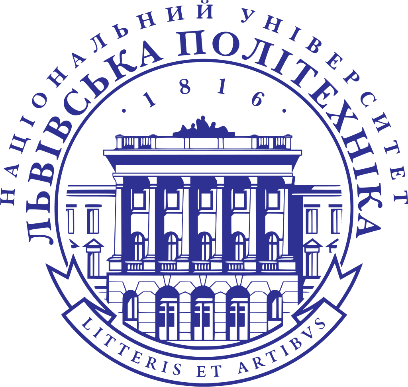 Всеукраїнський конкурс
студентських наукових робіт із формування кібербезпечного та екологічно відповідального торговельного підприємництва з урахуванням інформаційно-комунікаційних викликів в умовах воєнного і поствоєнного станів
 
Секретар конкурсу: Світлана СТАХУРСЬКА, доктор філософії, асистент кафедри ПЕЕТ
Телефон: +38 (098) 330-15-54
Електронна пошта: svitlana.v.stakhurska@lpnu.ua

Конкурс проводиться щорічно з метою пошуку обдарованих студентів, сприянню реалізації їх здібностей, а також активізації науково-дослідної роботи студентів.
 
Графік проведення Конкурсу
І етап – рецензування робіт;
ІІ етап – підсумкова науково-практична конференція (у форматі відеоконференції).
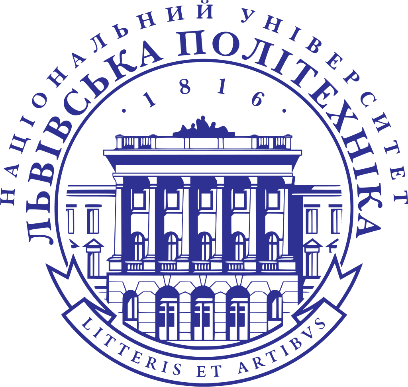 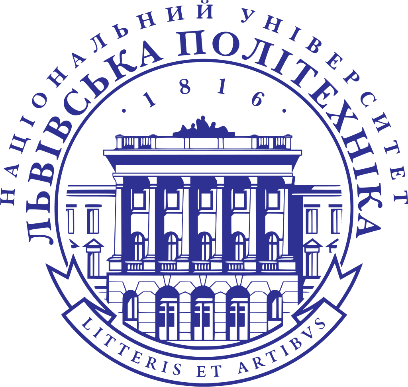 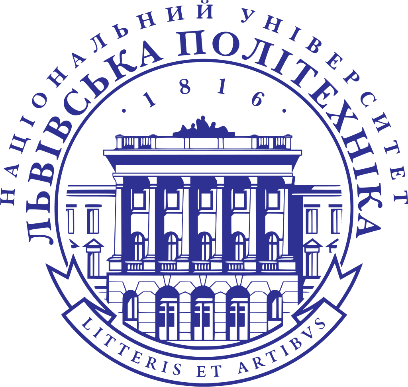 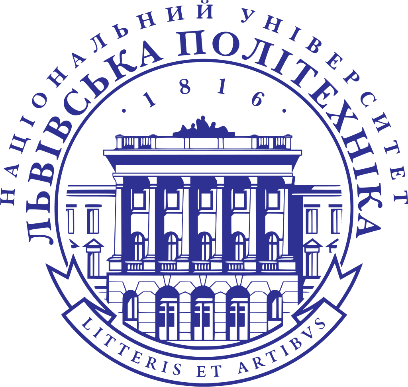 25%
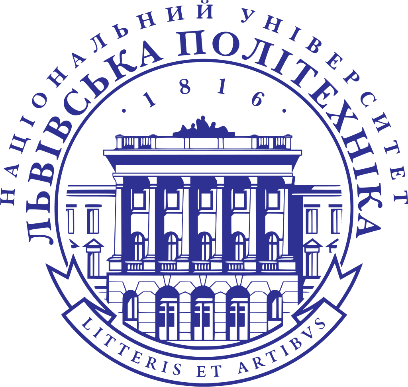 6.06 – наступна зустріч членів комісії на предмет обговорення результатів рецензування
11.06 – другий тур конкурсу (підсумкова конференція)